the New RVC Termly Student Survey…launches Thursday 15 October
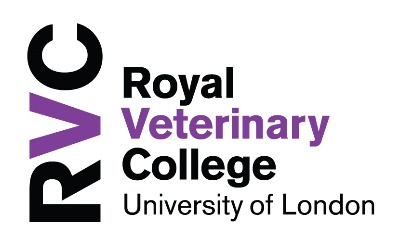 Complete your survey to let the College know: 
 How you are getting on?
 What could we improve before the end of term?
 What is working well?
1 student survey each term!
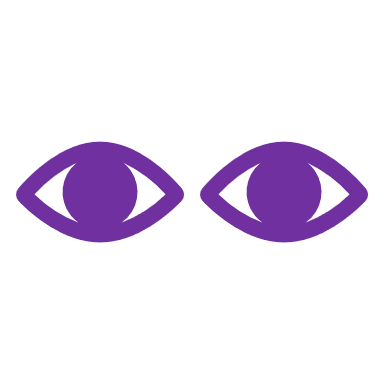 Look out
for the colleges response to the results on Learn
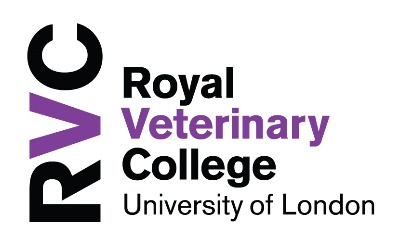 How to Access your ‘RVC Termly Survey’...
3. RVC APP
2. LEARN
1. SURVEY EMAIL
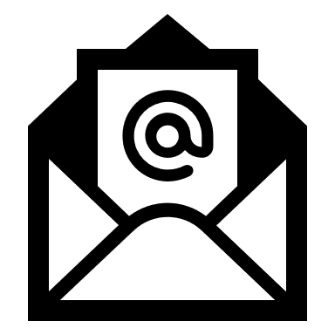 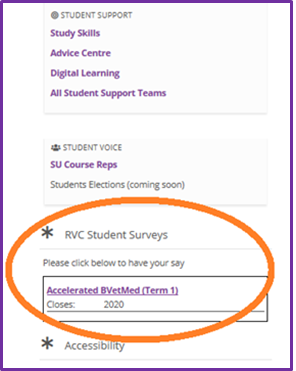 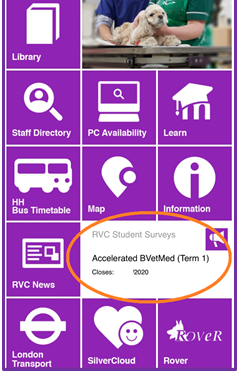